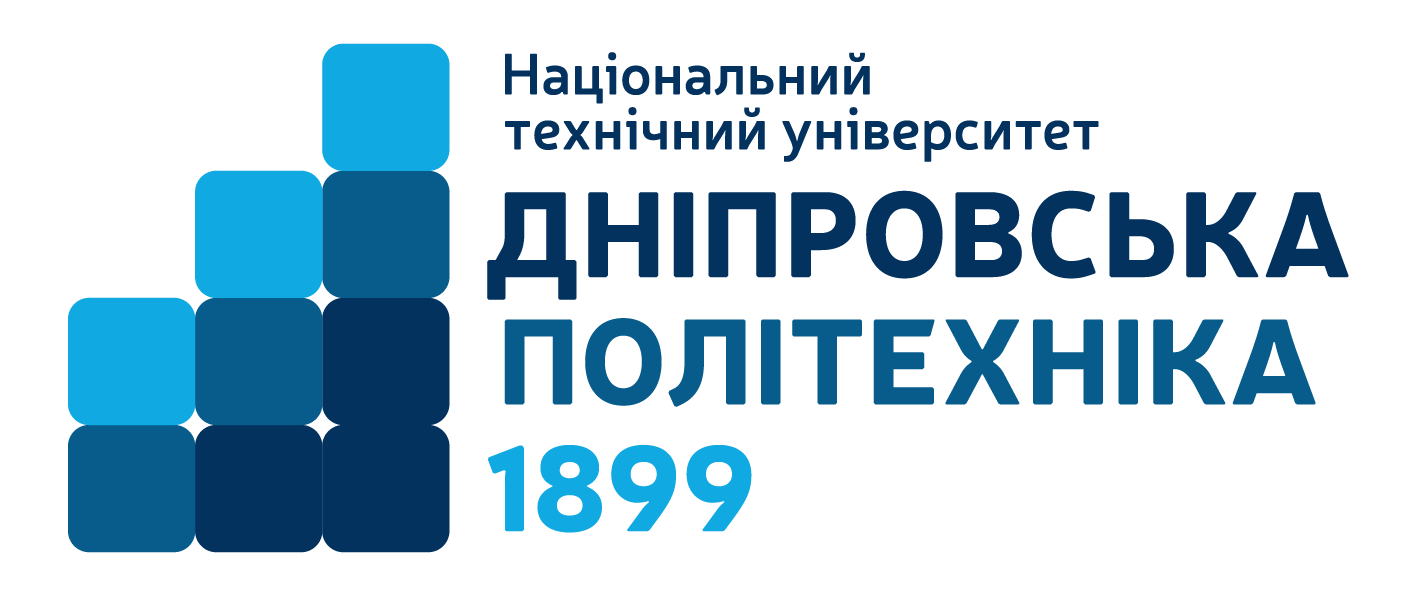 Особливості застосування сучасних методів викладання для досягнення програмних результатів навчання
Ольга Нестерова
01.
визначення
методи викладання
02.
класифікація
основні питання
03.
критерії відбору
Прийом викладання
окремий  компонент  методу,  який  підсилює  його  ефективність,  тобто підсилювач методу, окремий крок
технологія
викладання
спеціальний набір форм, методів, способів, прийомів навчання та виховних засобів, системно використовуваних, що приводить завжди до досягнення прогнозованого освітнього результату
Метод викладання
спосіб  взаємопов’язаної  діяльності  викладача  та  здобувачів освіти,  спрямований  на засвоєння  знань,  формування  умінь  і  навичок,  розвиток  професійних  та інтелектуальних здібностей здобувачів освіти як майбутніх спеціалістів
навчальна роботу педагога (викладання);
01.
метод викладання
навчально-пізнавальна діяльність учнів (учіння)
02.
В.О.Онищук
специфіка їхньої діяльності щодо досягнення цілей навчання.
03.
За характером пізнавальної діяльності  
      (І.Я. Лернер, М.Н. Скаткін) Пояснювально-ілюстративні 
(інформаційно-рецептивні) 
Репродуктивні 
Проблемного викладу 
Частково-пошукові (евристичні) 
Дослідницькі
проект Тюнінг
За дидактичною метою  
    (М.А. Данилов, Б.П. Єсіпов)
Методи набуття нових знань 
Методи формування умінь і навичок 
 Методи використання знань 
 Методи закріплення та перевірки знань, умінь і навичок
класифікації
комплексні класифікації
методів
За джерелом отримання знань 

   (М.М. Верзилін, Є.І. Перовський,  
      Д.О. Лордкипанидзе) 
словесні 
наочні
практичні
За рівнем активності
 (Є.Я. Голант)
активні
пасивні
навчальні заняття
01
02
03
04
05
06
07
лекція
практичне 
заняття
лабораторне 
заняття
індивідуальне 
заняття
практика
самостійна 
робота
семінар
– знання (об’єктно-об’єктні) - розвиток мислення;
– цінності (об’єктно-суб’єктні) - переживання;
– проекти (суб’єктно-квазіоб’єктні) - уява;
– консенсуси (суб’єктно-суб’єктні) - взаємодія;
– художні образи (суб’єктно-квазісуб’єктні) - художня уява.
види інформації
інструментальні
– здатність до аналізу і синтезу;
– базові загальні знання в навчальній галузі;
– базові комп’ютерні уміння;
– уміння управляти інформацією;
01.
компетенції
02.
міжособистісні
основні
системні 
– здатність до застосування знань на практиці;
– дослідницькі уміння;
– здатність працювати самостійно.
03.
Здатність до аналізу і синтезу
проведення досліджень, 
збирання, інтерпретація та ідентифікації основного смислу  інформації,  
читання,  дискусії,  дебати, «мозкові  штурми», 
письмові роботи, 
 есе, проекти, дипломні, дисертаційні роботи.
Базові загальні знання в навчальній галузі
лекції, читання, дискусії, 
використання бібліотечних та інтернетних ресурсів, 
обговорення письмових робіт, 
 лабораторні роботи, 
аналіз документів, усних презентацій, підготовка звітів та наочних посібників
Базові комп’ютерні уміння
створення текстів і презентацій в 
електронних форматах,  
підготовка письмових звітів, виконання лабораторних, дипломних та дисертаційних робіт з відповідним оформленням, 
прослуховування лекцій, проведення 
практичних занять, самостійної індивідуальної роботи на комп’ютерах, 
аналіз та обговорення змісту веб-сайтів, пошук інформації в різних бібліотеках, здійснення електронної комунікації.
Уміння управляти інформацією (здатність знаходити та аналізувати інформацію з різних джерел)
лекції,  семінари,  
візити  до  організацій, 
індивідуальна та групова робота, включаючи підготовку дослідницької  дисертації,  відвідування  бібліотек,  бібліотечних  семінарів, 
пошук інформації в Інтернеті, самостійна робота, зокрема проведення досліджень, експериментів, лабораторних робіт, 
читання, аналіз та інтерпретація документів, 
усні та письмові презентації.
Міжособистісні уміння
робота  в  групах, презентації, 
спеціалізовані лекції, курси з підготовки наставників, 
рольові ігри, 
спостереження,
 підготовка письмових матеріалів (щодо 
міжособистісного  спілкування), 
 групові  обговорення,  співбесіди,  
читання та проведення досліджень, 
викладацька практика, 
співпраця з колегами
Здатність до застосування знань на практиці
вправи різних типів, 
практичні заняття, лекційні сесії, семінари, 
польові заняття (на місцях), лабораторні роботи, виробничі проекти, стажування на виробництві, навчальні поїздки, тематичні екскурсії, викладацька практика,
 виконання проекту, написання дипломної/дисертаційної роботи, 
усні презентації, регулярні співбесіди з викладачем
Дослідницькі уміння
лекції, семінари, практичні заняття, консультування й обговорення, 
збирання й аналіз інформації, індивідуальна та групова дослідницька робота, 
керівництво курсовими, дипломними, дисертаційними роботами, 
відвідування бібліотек і архівів, 
підготовка усних і письмових відгуків, презентацій.
Здатність працювати самостійно
самостійні заняття, 
бібліотечна, польова, письмова, дипломна або дисертаційна робота, 
читання та вивчення матеріалів
Лекція
розрахована на об’єктивну інформацію, 
інформаційно насичена, монологічна,
 очна, масова і пасивна аудиторія, 
низькоефективна з огляду на частку засвоєної інформації. 
Лекція найбільш придатна для передавання об’єктивних, тобто однакових для всіх  суб’єктів,  знань
Семінар
придатний  для  опанування  об’єктивно-суб’єктивної  та суб’єктивно-квазіоб’єктивної  інформації (цінностей  і  проектів),  інформаційно середньонасичений, комбінований (монологічно-діа(полі)логічний), очний, груповий, нейтральний з близькістю до активного, середньоефективний
Діапазон інформаційної ефективності – середній, наближений до широкого
Практичне заняття
придатне для опанування об’єктивно-суб’єк-
тивної  та  суб’єктивно-квазіоб’єктивної  інформації (цінностей  і  проектів), інформаційно низьконасичене, діа(полі)логічне, очне, групове, 
активне, середньоефективне
Лабораторне  заняття
придатне  для  опанування  об’єктивної  ін-
формації (знань),  інформаційно  низьконасичене,  діа(полі)логічне), 
очне, групове, активне, середньоефективне
Індивідуальне  заняття (з  викладачем)
незамінне  для  опанування 
суб’єктивної інформації, інформаційно 
високонасичене, діалогічне, очне, індивідуальне, активне, високоефективне. Може використовуватися для опанування будь-яких інших видів інформації (знань, цінностей і проектів), відтак інформаційно широкосмужне
Самостійна  робота
для  освоєння об’єктивної інформації (знань), інформаційно низьконасичена, моно-
логічна, заочна, індивідуальна, активна, середньоефективна, інформаційно широкосмугова.
Практична  робота
об’єктивно-суб’єктивної  та  суб’єктивно-квазіоб’єктивної  інформації 
(цінностей і проектів), інформаційно низьконасичена, діа(полі)логічна, 
очна, індивідуальна, активна, середньоефективна.
Індивідуальна  дослідницька,  проектна (кваліфікаційна)  робота
засвоєння  відповідно  об’єктивної (знань), 
суб’єктивно-квазіоб’єктивної (проектів) та суб’єктивної (художніх образів)  інформації,  інформаційно  низьконасичена,  монологічна,  очно-заочна,  індивідуальна,  активна,  високоефективна,  характеризується середнім діапазоном інформаційної ефективності
Групова дослідницька, проектна робота
для засвоєння відповідно об’єктивної (знань), суб’єктивно-квазіоб’єктивної 
(проектів) та суб’єктивної (художніх образів) інформації, інформаційно 
середньонасичена,  діа(полі)логічна,  очна,  групова,  активна,  високоефективна. Може застосовуватися для формування цінностей (з модифікацією «виховна») і консенсусів (з модифікацією «спілкувальна»), широкий 
діапазон інформаційної ефективності.
забезпечення якості викладання
• від пасивних до активних;
• від масових до індивідуальних;
• від аудиторних до самостійних;
• від монологічних до діа(полі)логічних;
• від ексклюзивних до інклюзивних;
• від очних і заочних до очно-заочних;
• від низькоефективних до високоефективних;
• від низької інформаційної насиченості до високої;
• від незбалансованості різних методів до їх системної оптимізації.
добір методів викладання 
залежить від
провідної парадигми національної системи освіти;
загальних і професійних цілей освіти, виховання й розвитку;
провідних методологічних положень і установок сучасної загальної дидактики;
особливостей, змісту, методів і форм роботи конкретних освітньо-виховних систем;
особливостей змісту професіограми конкретного спеціаліста;
особливостей змісту і методики викладання конкретної навчальної дисципліни та визначених її специфікою вимог до добору загальнодидактичних методів;
мети, завдання, змісту матеріалу та дидактичного задуму конкретного заняття;
наявності часу на вивчення даної теми, розділу;
рівня розумової та фізичної підготовленості здобувачів;
рівня оснащення навчально-матеріальної бази;
педагогічної майстерності;
методичного задуму конкретного заняття тощо.
Дякую за увагу!